Figure 5. Effect of discrimination training on the 40 Hz SSR. (A) T2 analysis applied to a ...
Cereb Cortex, Volume 14, Issue 10, October 2004, Pages 1088–1099, https://doi.org/10.1093/cercor/bhh068
The content of this slide may be subject to copyright: please see the slide notes for details.
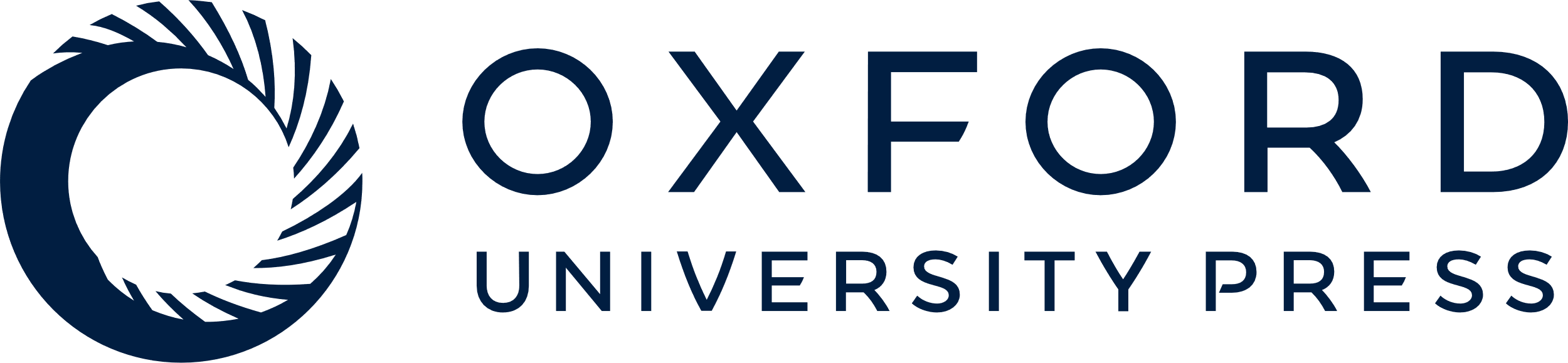 [Speaker Notes: Figure 5. Effect of discrimination training on the 40 Hz SSR. (A) T2 analysis applied to a representative subject. Polar plots in the right panels depict the 40 Hz SSR in a single 100 ms window 50 ms after onset of the trained S1, on test blocks given before (upper, test 1) and after (lower, test 2) discrimination training. Each vector is a single trial. The spray of vectors is concentrated in the lower right quadrants indicating that an SSR is present (the red arrows are mean vectors). Corresponding T2 plots are shown in the left panels of the figure (upper panel test 1, middle panel test 2). The lower left panel shows the T2 difference map obtained for this subject, thresholded for significant before/after differences (T2 = 8.0, P < 0.01, red) in the SSR. T2 differences were more prominent in the first half of the stimulation period. (B) T2 difference maps are shown for the group as a whole for the trained S1 (2.0 kHz) and control (1.8 and 2.2 kHz) S1 stimuli. Maps are thresholded at T2 = 4.5 (P < 0.05, light blue; T2 = 6.0, P < 0.01, yellow and above). Time domain traces of the 40 Hz SSR are superimposed above the 2.0 kHz map (dark blue before training, red after). Before/after T2 differences were observed for the 2.0 kHz S1 in the interval 100–225 ms after stimulus onset with brief periods of significance reappearing thereafter. Generalization to the untrained 2.2 kHz S1 but not to the 1.8 kHz S1 is seen. (C) Evaluation of 40 Hz activity in control subjects tested for discrimination using unmodulated stimuli. The N1/P2 transient response evoked by the unmodulated 2.0 kHz S1 is superimposed on the T2 map. No 40 Hz activity was observed to overlap the N1/P2 transient waveform evoked by this stimulus. (D) Middle panels: changes in SSR amplitude (mean vector) and phase delay (difference between stimulus and response phase) during the S1 interval on test trials before (test 1) and after (test 2) training, for the group as a whole. For convenience the transient N1/P2 waveform evoked by the trained S1 (top panel) and the group T2 difference at each time point (bottom panel) are aligned to these data. The shaded areas in the T2 measure denote level of significance and are extended to the upper panels to identify the region of the largest T2 effect. A phase advance occurring in the interval 100–225 ms after training was the principal source of the T2 difference in this interval and in subsequent intervals during the S1 (see phase delay panel). Periods of significance in the T2 difference map over the duration of the S1 correlated with changes in SSR phase delay (P  0.40).


Unless provided in the caption above, the following copyright applies to the content of this slide:]